Тема:
Складання і розв’язування 
простих задач на множення
Пригадайте наше привітання!
- Посміхнулись!
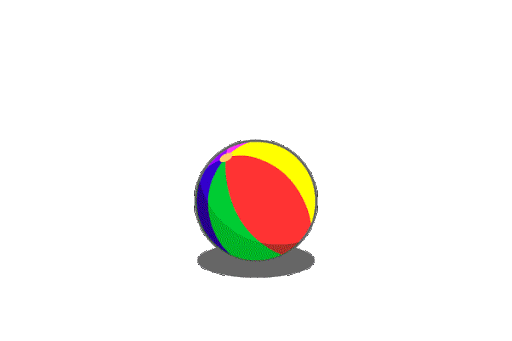 - Привітались!
- Пострибали!
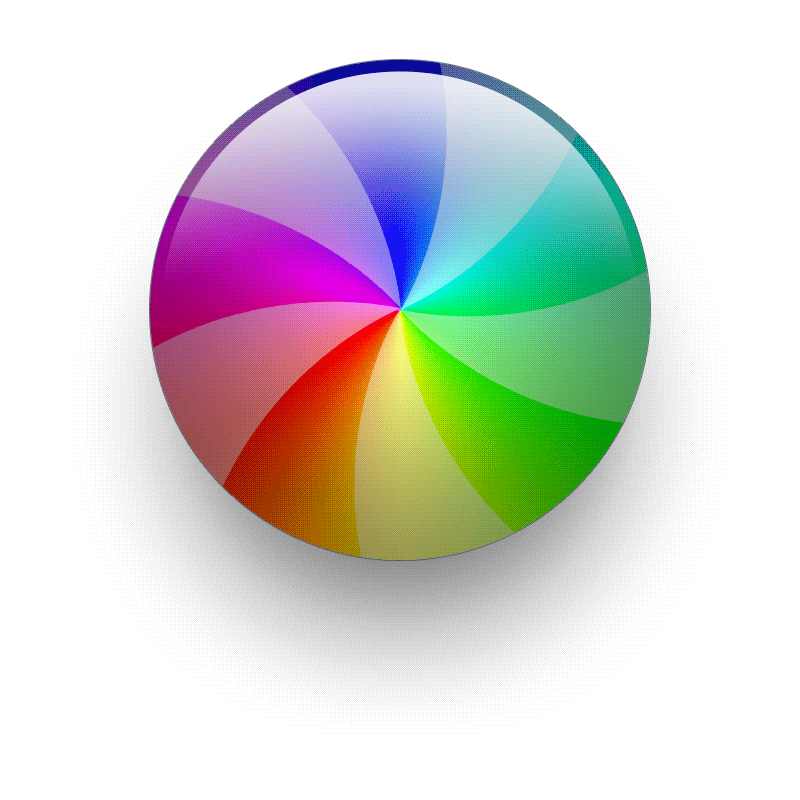 - Покружляли!
Зупинились! Не втомились?
Що таке множення?
Множення – це додавання однакових доданків.
2+2+2+2+2 = 2х5
Уже вивчили, як називаються числа при множенні?
2 х 5 = 10
добуток
І множник
ІІ множник
Фізкультхвилинка!
Запишемо задачу в зошиті:
Задача 
По 2 п. взяли 3 рази – ? п.
Розв’язання
2 · 3 = 6 (п.)
Відповідь: 6 персиків роздала мама.
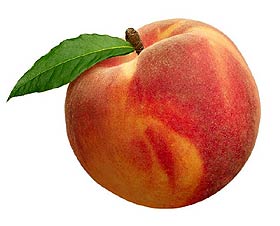 МОЛОДЦІ!!!